Тема 2. Сутність та основні ознаки педагогічної технології
Лекція 2
План:
Поняття педагогічної технології.
Основні якості сучасної педагогічної технології.
1. Поняття педагогічної технології
«Освіта – це індустрія, яка спрямована в майбутнє»
С. Капіца
«Наш прогрес як нації загалом залежить від прогресу в сфері освіти» 
Д. Кеннеді
«Освіта - це те, що залишається, коли ми вже забули все, чого нас навчали» 
Д. Голіфакс
1. Поняття педагогічної технології
Технологія – від грецької techne – мистецтво, майстерність і Iоgоc – учіння.
Термін «педагогічна технологія» - в буквальному перекладі означає вчення про педагогічне мистецтво, майстерність.
Педагогічна (освітня) технологія – це система функціонування всіх компонентів педагогічного процесу, яка побудована на науковій основі, запрограмована в часі і в просторі і приводить до належних результатів.
1. Поняття педагогічної технології
Два основні види технології:
Промислові
Соціальні
Специфіка соціальних технологій: 
можливість пристосування до будь яких умов, оскільки вони здатні скоригувати недоліки процесів і методик технологічного процесу.
1. Поняття педагогічної технології
Спільне між промисловими і соціальними технологіями те, що завершальним результатом їх використання є продукт із завданими властивостями
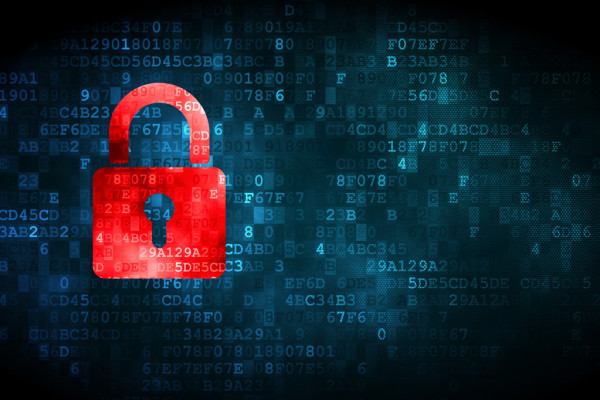 1. Поняття педагогічної технології
«Суспільство живе стабільно доти, доки руйнівний потенціал виробничих, зокрема і військових, технологій врівноважується якістю культурно-психологічних засобів стримування»
2. Основні якості сучасної педагогічної технології
Підходи дослідників до визначення поняття «педагогічна технологія» різноманітні (Б.Ліхачов, І.Волков, П.Москаленко, М.Кларін та ін.).
Спільним  в усіх визначеннях є спрямування педагогічної технології на підвищення ефективності навчального процесу, що гарантує досягнення запланованих результатів навчання.
2. Основні якості сучасної педагогічної технології
Педагогічна технологія функціонує як наука, що досліджує найраціональніші шляхи навчання, і як система способів, принципів і регуляторів, які застосовуються у навчанні, і як реальний процес навчання.
2. Основні якості сучасної педагогічної технології
Головне в педагогічній технології – розробка, деталізація інструментальних аспектів педагогічного процесу. 
Створення нової технології є наслідком незадоволення результатами навчання й виховання, а також неефективністю педагогічної діяльності як професійного експерименту.
2. Основні якості сучасної педагогічної технології
Процес становлення нової педагогічної технології : 
виникнення суспільної потреби

фундаментальні дослідження в галузі

прикладні психолого–педагогічні дослідження
 
розроблення нових технологій
  
відображення новостворених технологій у навчально-програмній та навчально-методичній документації.
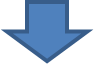 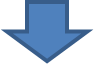 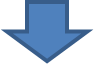 2. Основні якості сучасної педагогічної технології
В освітній практиці педагогічна технологія може функціонувати на таких рівнях:
Загально-педагогічний рівень функціонування педагогічної технології.
Предметно–методичний рівень функціонування педагогічної технології. 
Локальний (модульний) рівень функціонування педагогічної технології.
2. Основні якості сучасної педагогічної технології
Освітня технологія. 
Відображає загальну стратегію розвитку освіти, єдиного освітнього простору. 
Призначення освітніх технологій полягає у розв’язанні стратегічних для системи освіти завдання: прогнозування розвитку освіти, проектування і планування цілей, результатів, основних етапів, способів, організаційних форм освітньо-виховного процесу.
2. Основні якості сучасної педагогічної технології
Педагогічна технологія. 
Відображає тактику реалізації освітніх технологій у навчально-виховному процесі за наявності певних умов. 
Педагогічні технології акумулюють і виражають загальні ознаки та закономірності навчально-виховного процесу незалежно від конкретного навчального предмета
2. Основні якості сучасної педагогічної технології
Технологія навчання (виховання, управління). 
Цей тип технології моделює шлях освоєння конкретного навчального матеріалу (поняття) в межах відповідного навчального предмета, теми, питання. 
За багатьма параметрами вона є наближеною до окремої методики
2. Основні якості сучасної педагогічної технології
Технологічний напрям орієнтації педагогічного процесу. 
Спрямований він на ефективність навчання, розроблення критеріїв засвоєння, формування і підсумування оцінювання, подання інформації та етапів її засвоєння, конкретизацію навчальних цілей корекцію зворотнього зв’язку, повне засвоєння знань, умінь і навичок.
2. Основні якості сучасної педагогічної технології
Гуманістичний напрям організації педагогічного процесу. 
Прибічники його головною метою своєї діяльності вважають формування і розвиток критичного, творчого мислення.
2. Основні якості сучасної педагогічної технології
Середовищем реалізації педагогічної технології є технологічний процес.
Технологічний процес – система технологічних одиниць, зорієнтованих на конкретний педагогічний результат.
2. Основні якості сучасної педагогічної технології
Технологічна схема – умовне зображення технології процесу, поділ його на окремі функціональні елементи і позначення логічних зв’язків між ними.
Технологічна карта – опис процесу у вигляді покрокової, поетапної послідовності дій із зазначенням засобів, що використовуються.
2. Основні якості сучасної педагогічної технології
Педагогічній технології притаманні всі ознаки системи: 
логіка процесу, 
взаємозв’язок частин, 
структурна і змістовна цілісність, 
соціо- і природодоцільність, 
інтенсивність усіх процесів.
2. Основні якості сучасної педагогічної технології
Методика є окремою теорією, а технологія – алгоритмом її втілення у практику.

Педагогу не достатньо знати методику, він повинен уміти трансформувати знання і вміння. Тобто володіти технологією отримання запланованого результату.
2. Основні якості сучасної педагогічної технології
Головні ознаки педагогічної технології:
концептуальність 
економічність 
алгоритмізованість, проектованість, цілісність, керованість 
коригованість 
візуалізація 
декомпозиція педагогічного процесу на взаємопов’язані етапи 
координованість і поетапність дій, спрямованих на досягнення запланованого результату
однозначність виконання передбачених процедур і операцій
2. Основні якості сучасної педагогічної технології
Критерії ефективності результатів застосування педагогічної технології:
засвоєння знань 
розвиток ціннісних орієнтацій
самореалізація вчителя та учня
зміна стосунків у педагогічному процесі
специфіка мислення
2. Основні якості сучасної педагогічної технології
Висновок
Усвідомлення педагогом особливостей педагогічних технологій забезпечує ефективне використання в навчально-виховному процесі сучасних технологій навчання і виховання.
Дякую за увагу!